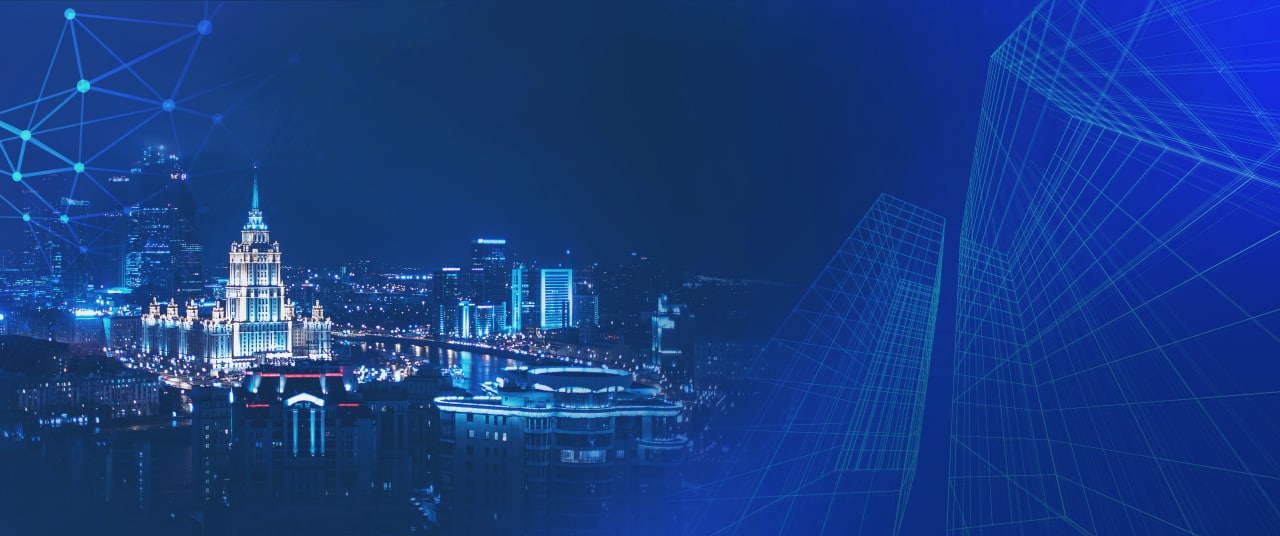 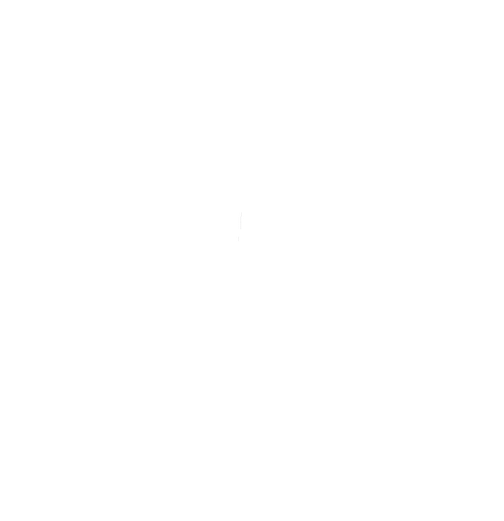 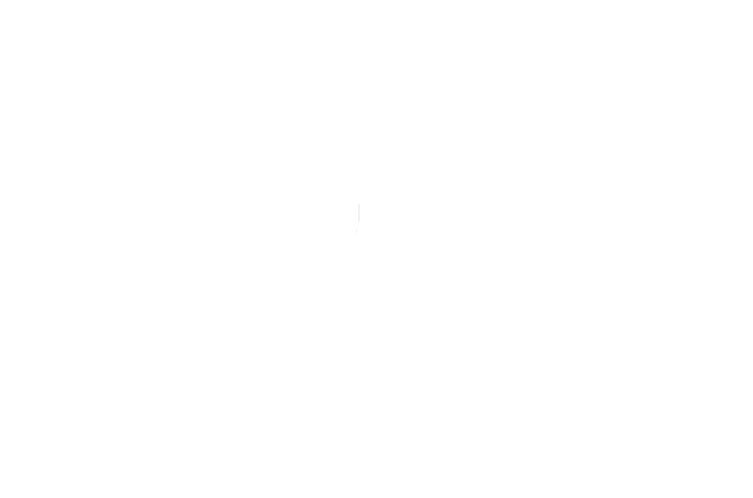 Модернизация ливневых систем – точка роста для развития городской среды и привлечения «зеленых» инвестиций
Российская неделя ГЧП
12 сентября 2022
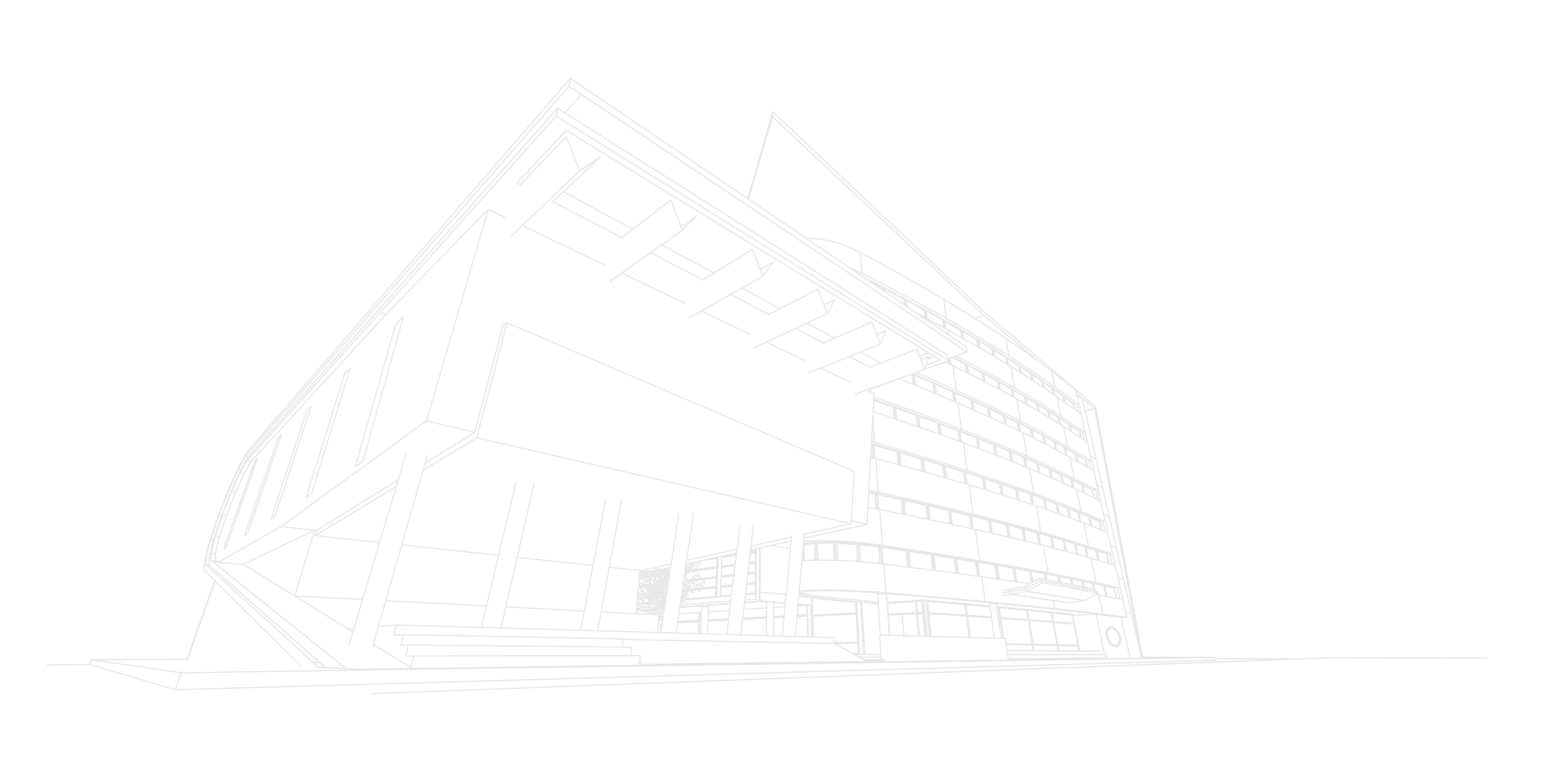 ФАУ «Проектная дирекция Минстроя России осуществляет сопровождение национальных проектов:
НП «Жилье и городская среда» и входящие в него федеральные проекты:
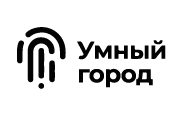 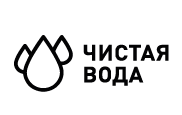 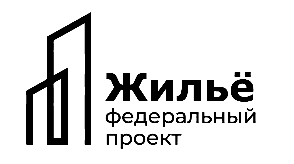 Ведомственный проект «Умный город»
ФП «Жилье»
ФП «Чистая вода»
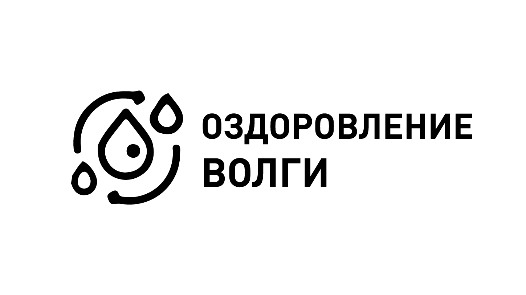 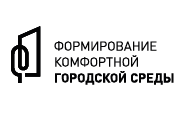 ФП «Оздоровление Волги», входящий в состав НП «Экология»
ФП «Формирование комфортной городской среды»
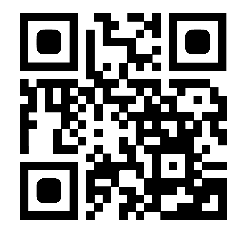 Сайт Проектной дирекции  https://pdminstroy.ru/
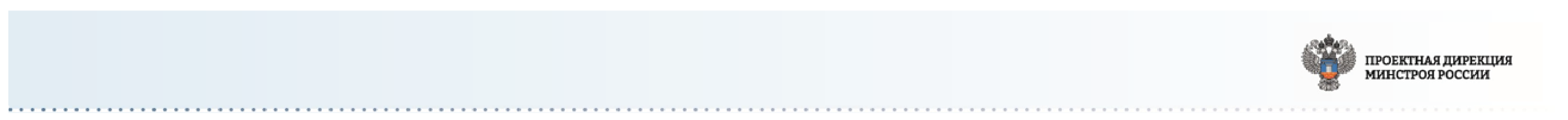 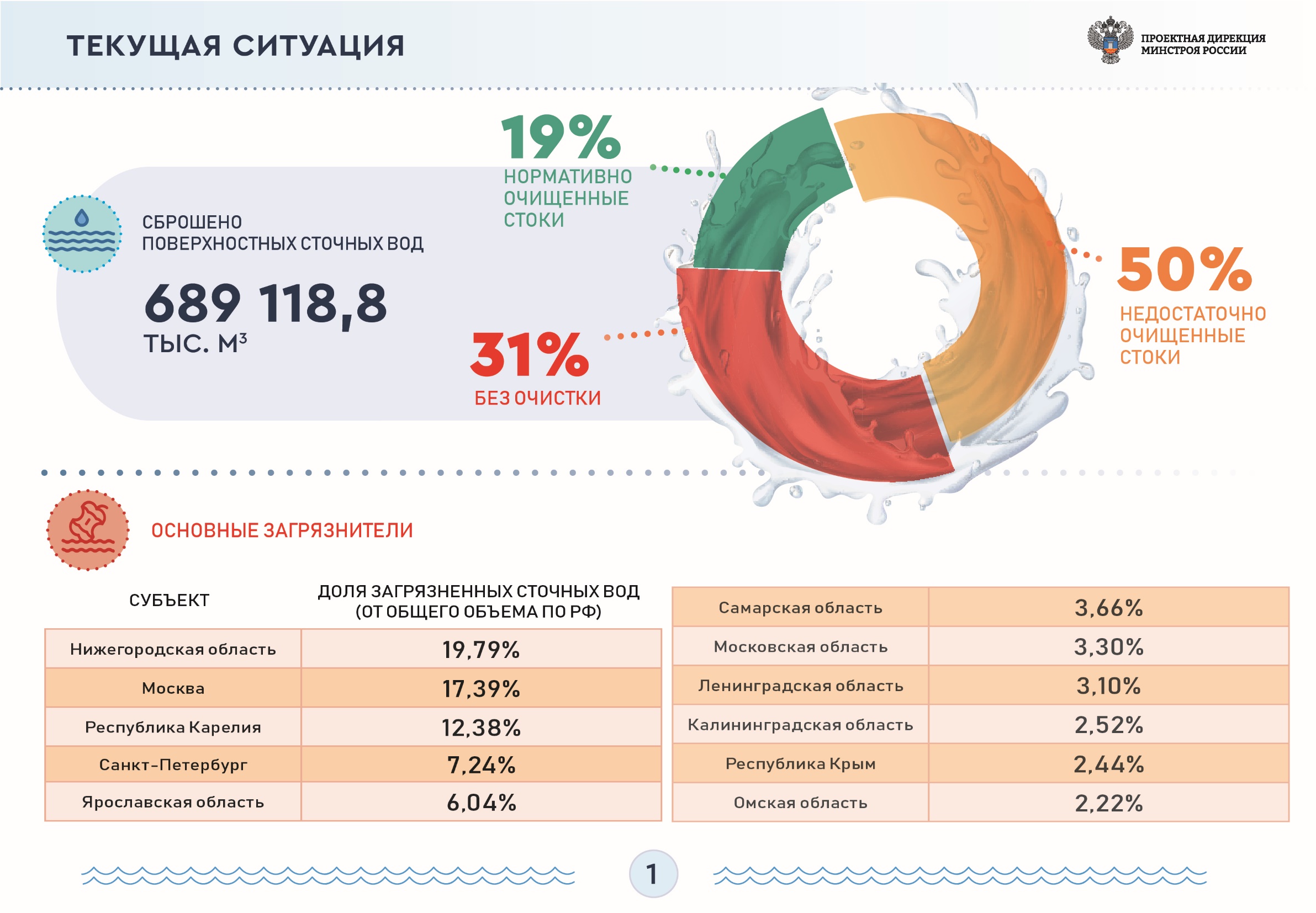 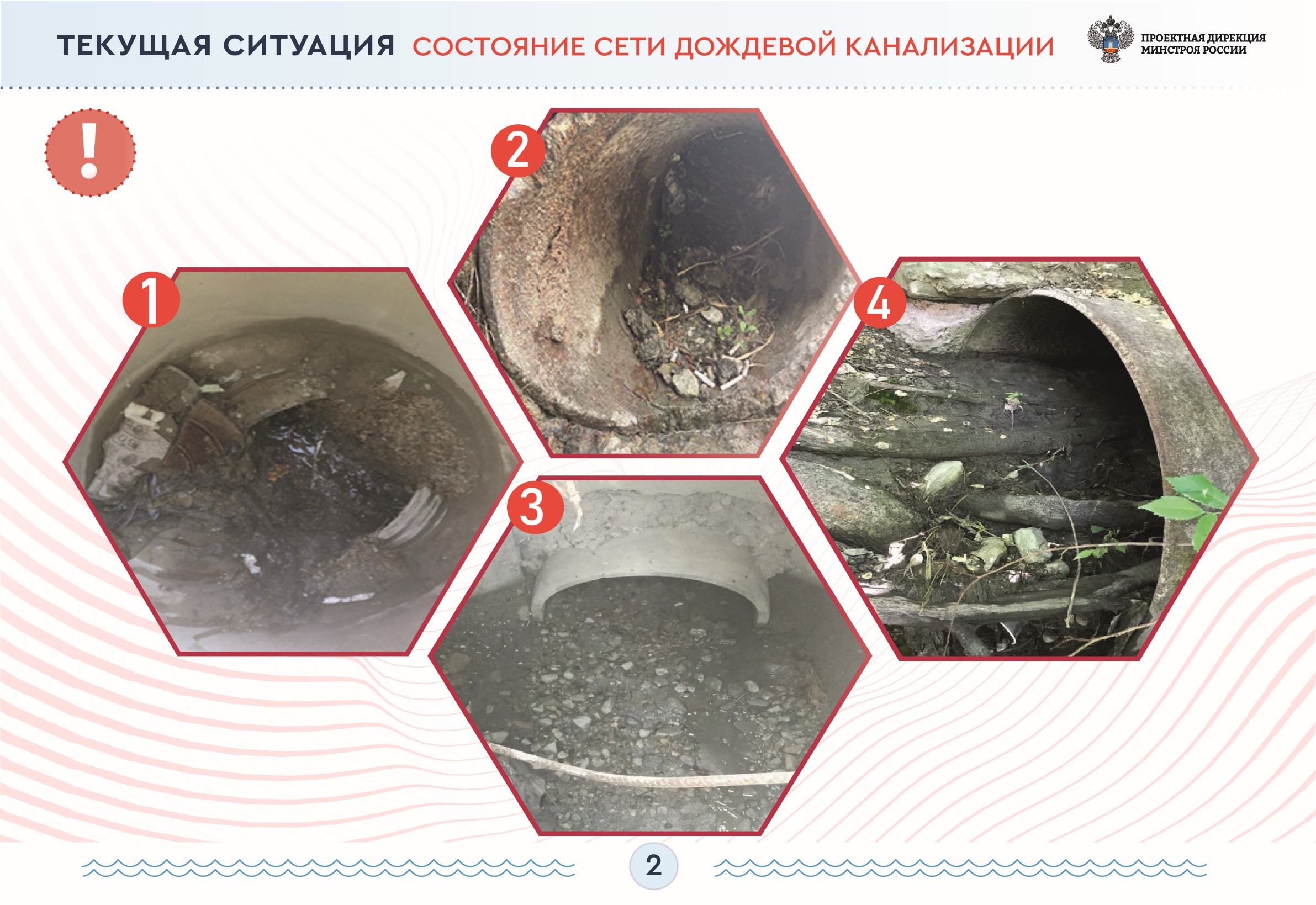 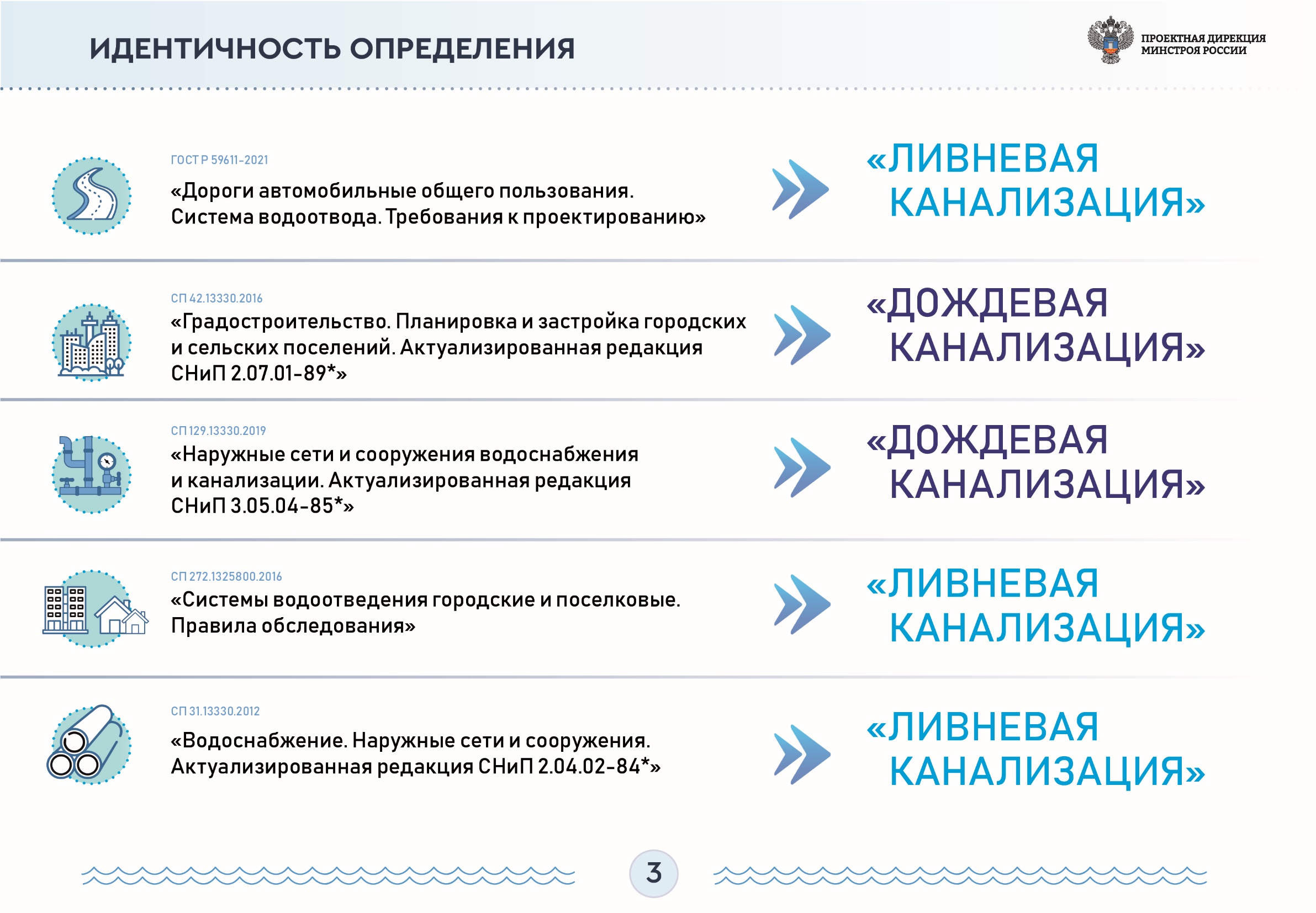 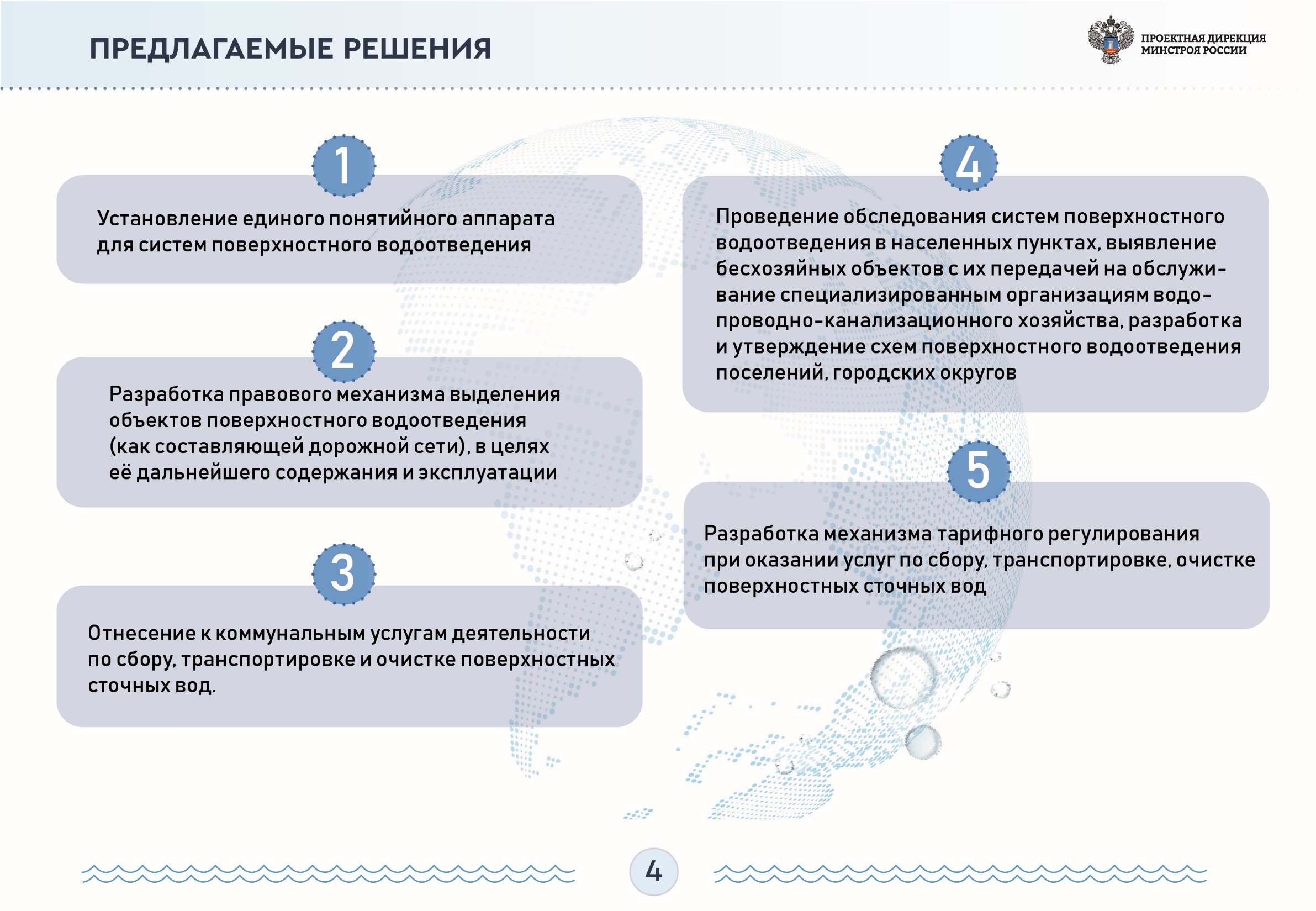 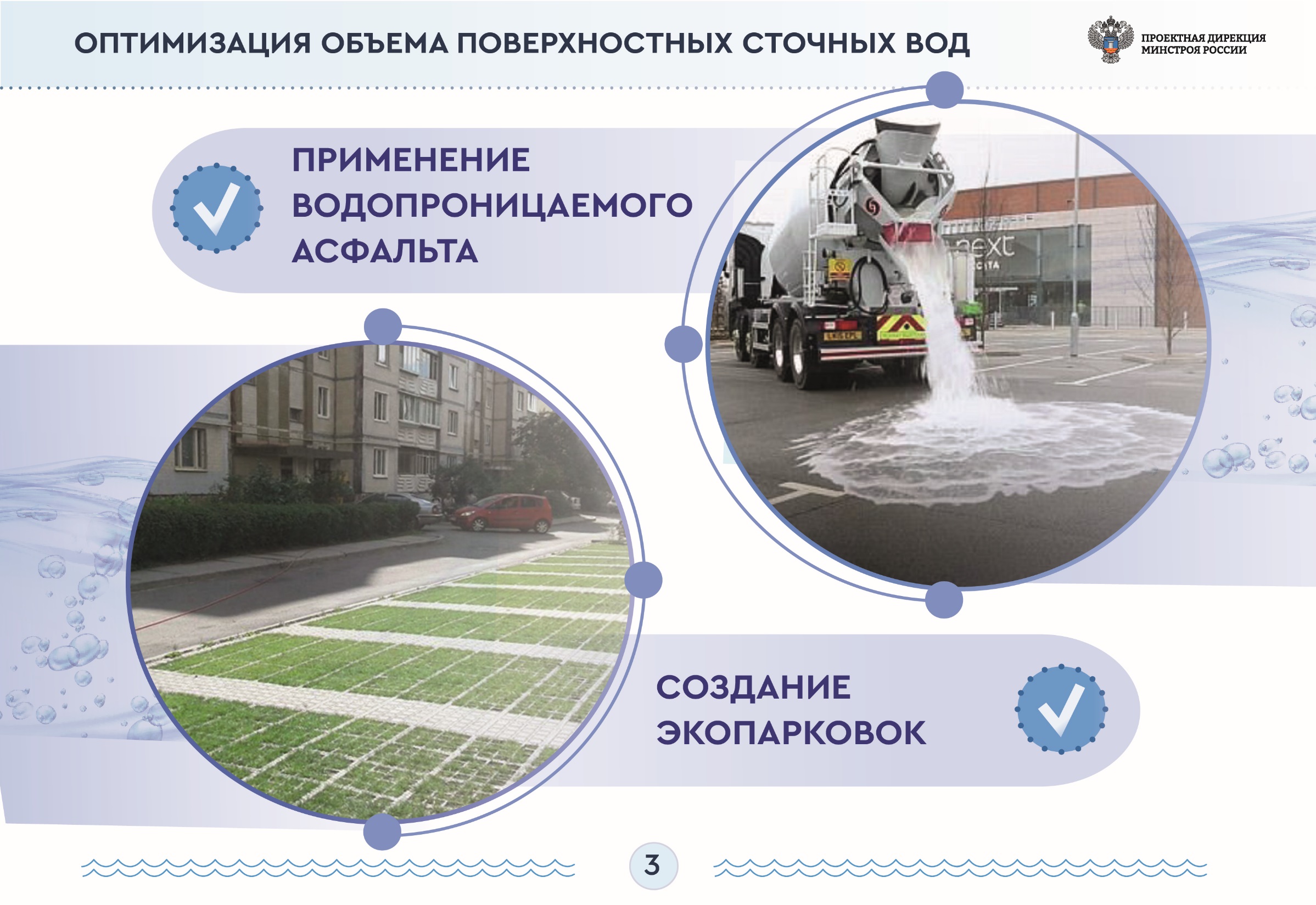 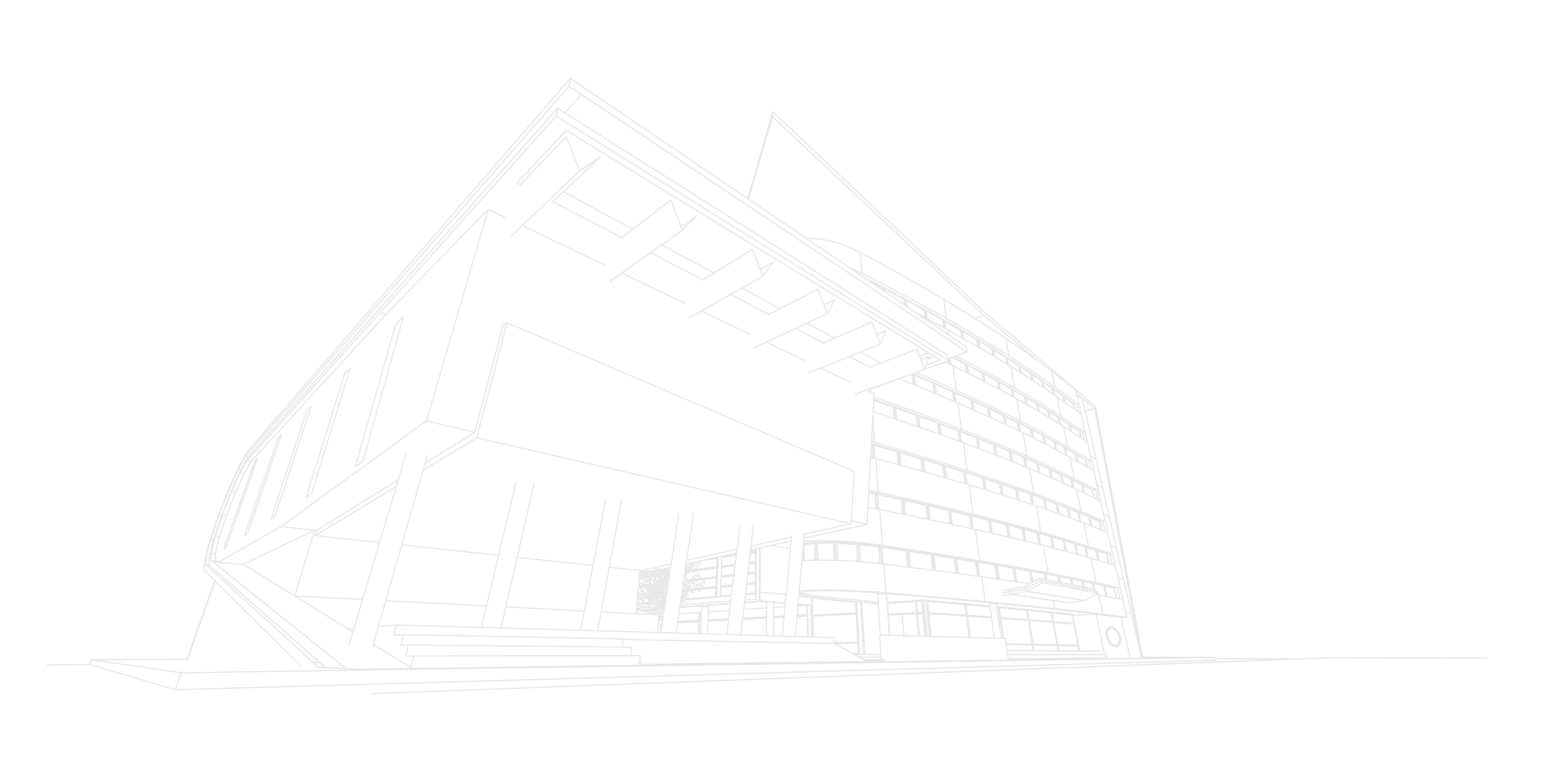 ФАУ «Проектная дирекция Минстроя России осуществляет сопровождение национальных проектов:
НП «Жилье и городская среда» и входящие в него федеральные проекты:
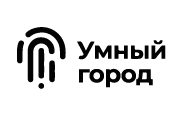 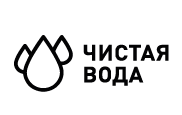 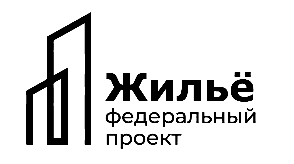 Ведомственный проект «Умный город»
ФП «Жилье»
ФП «Чистая вода»
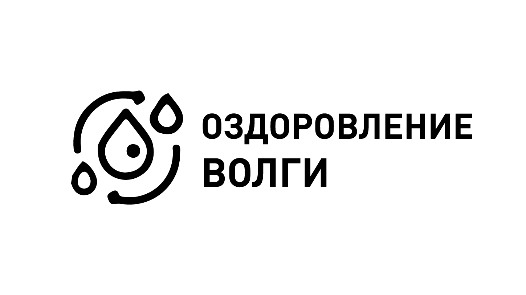 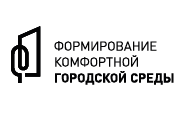 ФП «Оздоровление Волги», входящий в состав НП «Экология»
ФП «Формирование комфортной городской среды»
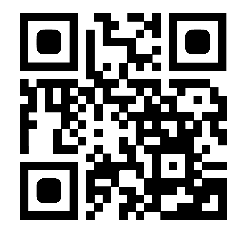 Сайт Проектной дирекции  https://pdminstroy.ru/